Learning intention: To show understanding of a text.

Quiz time!
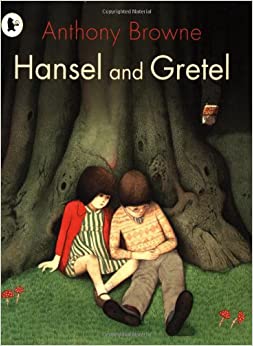 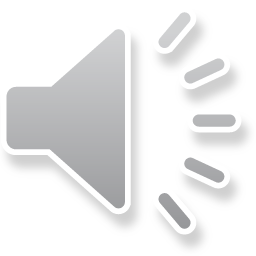 1. Name the five characters in the story.



2.  Which character am I?
I was scared in the forest but brave at the witch’s house. I even rescued my brother!
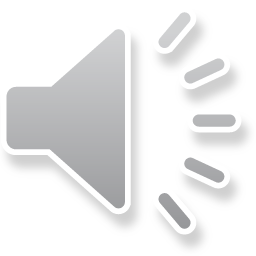 3. Which character am I?





4.  How did Hansel make a path to find his way home?
I was so happy when my children came home.
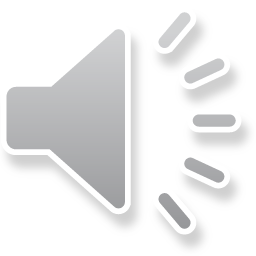 5. What was the witch’s house made of?




6.  How do you know the witch was evil? Think of at least one reason.
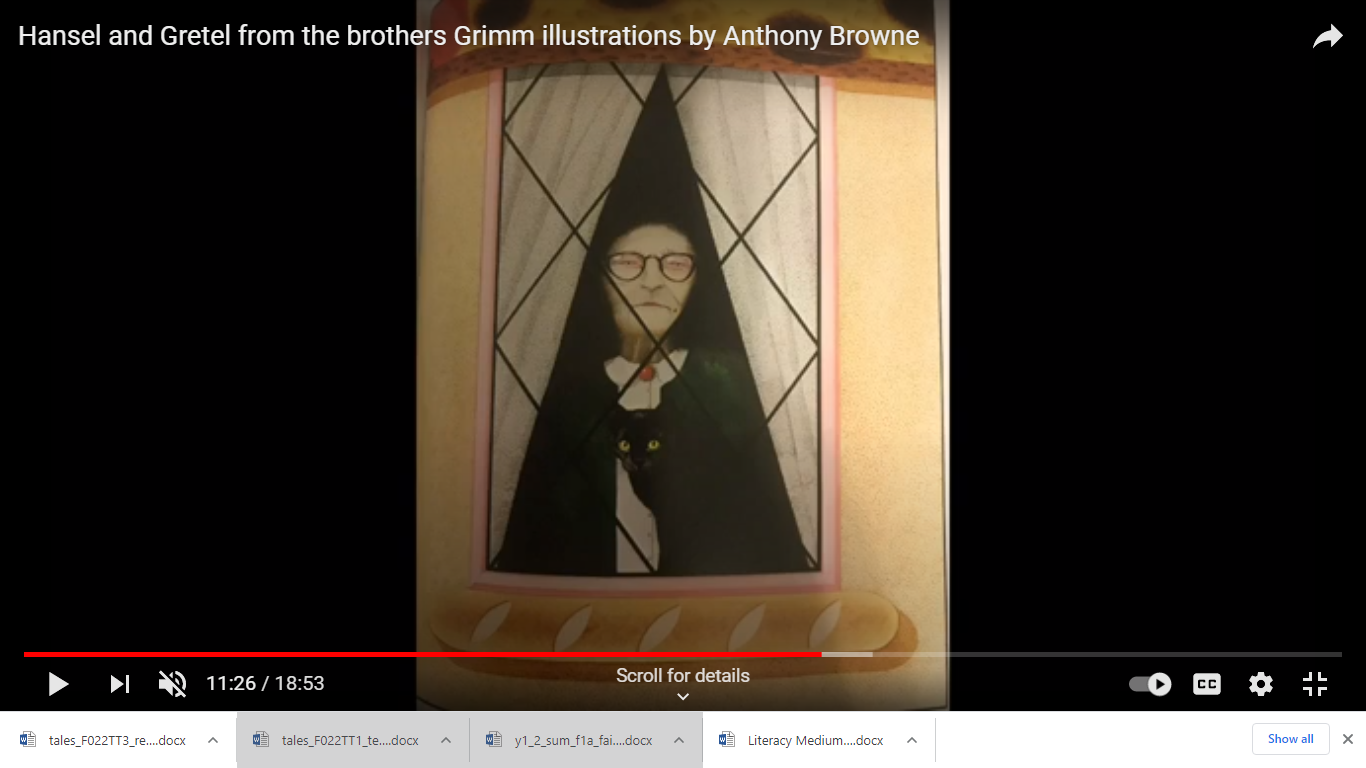 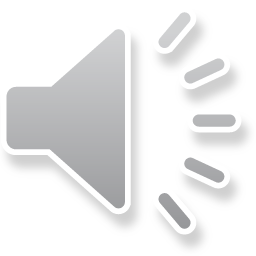 7. What happened after Gretel pushed the witch in the oven?




8. What does the underlined word mean? Try to read the sentence by yourself.

The dad was glad.
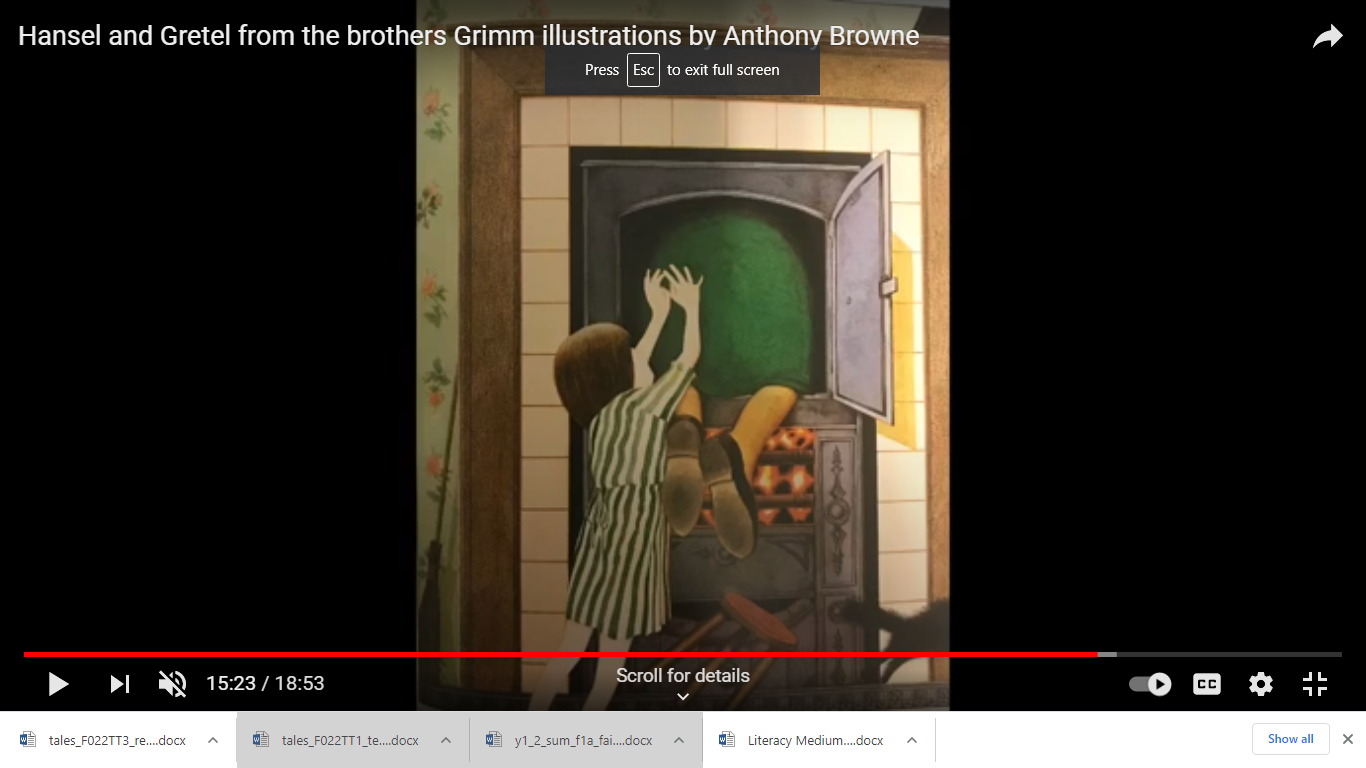 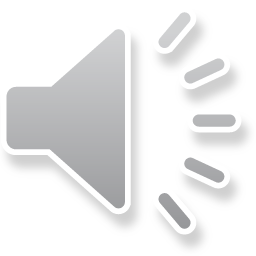 9. How do you think Hansel and Gretel felt at the start of the story?



10.  How do you think Hansel and Gretel felt at the end of the story?
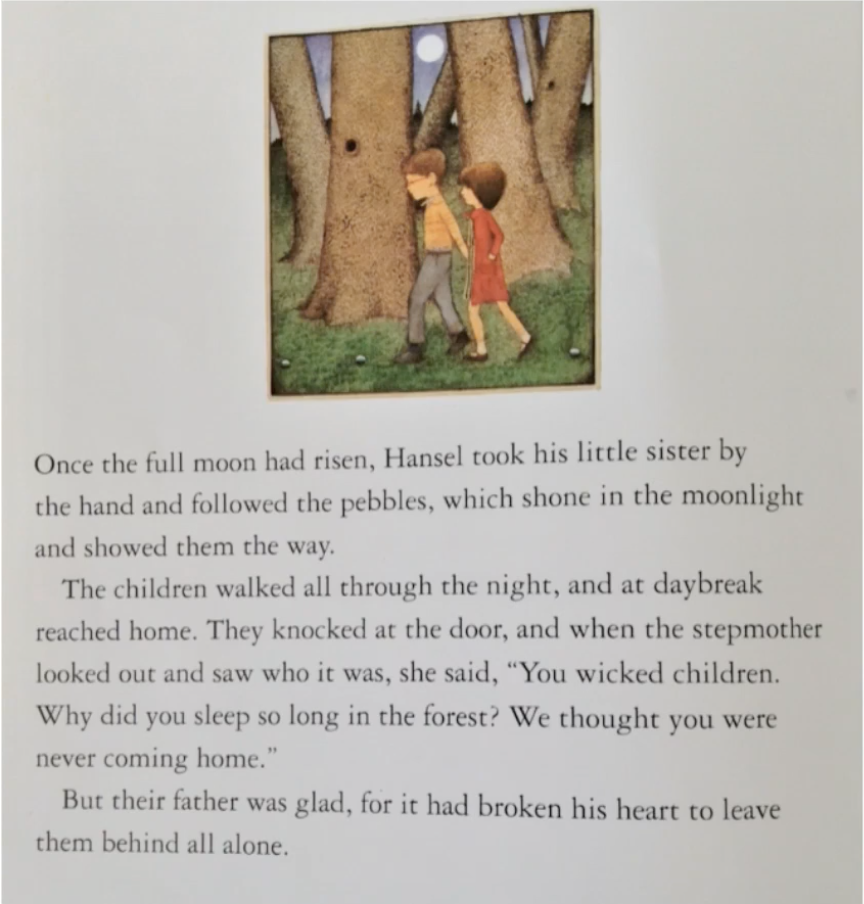 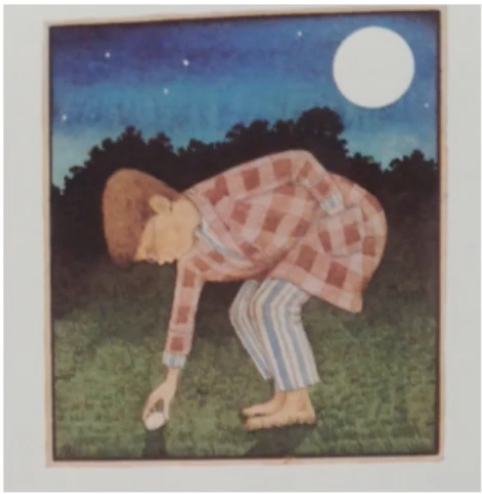 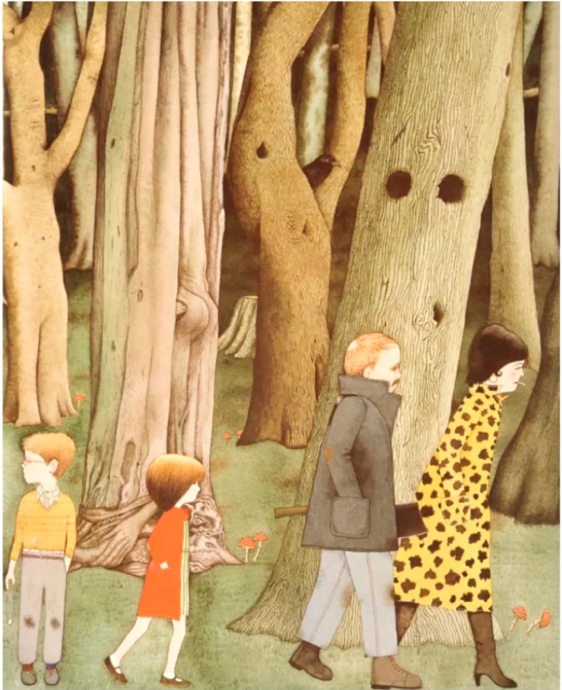 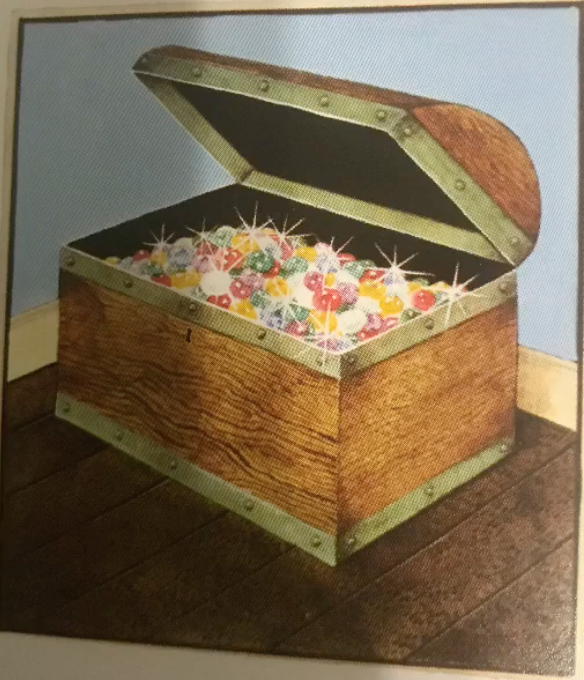 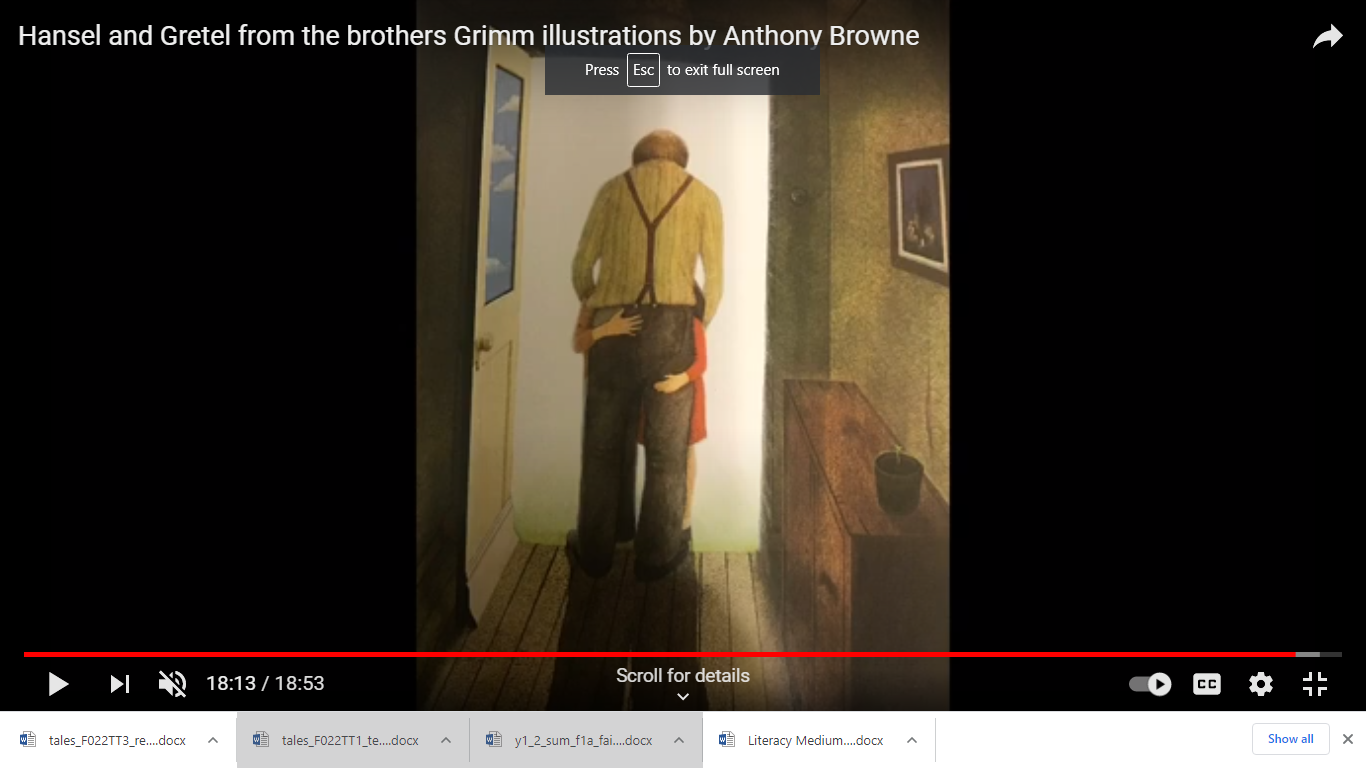 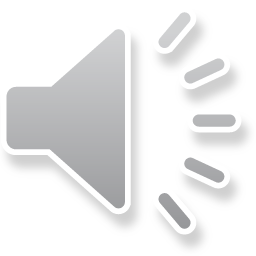